МУЛЬТИКУЛЬТУРАЛІЗМ
Поняття мультикультуралізму.
 
ПОНЯТТЯ ВПЕРШЕ ВИНИКЛО У 70-Е ГГ В КАНАДІ І США

Мультикультуралізм - одна з характеристик сучасного суспільства і означає різноманітність культурних практик в рамках одного суспільства або держави. Основою мультикультуралізму служать етнічне, професійне, расову, мовне розмаїття, наявність сексуальних та інших культурних меншин.
В основі визначення поняття «меншості» лежать або їх типології, або умови їх виникнення. Ф. Хекман, запропонував таку типологію:
національні меншини,
регіональні меншини,
іммігрантські меншини (фермерські та робочі),
нечисленні народи (minority peoples),
нові національні меншини, що виникли в «молодих» націях-державах.
Спеціаліст з прав людини Б.В Зон (Гарвардський університет) називає обставини, що призвели до появи меншин в різних державах, і виділяє в особливі типи групи, що складаються:
• з корінних жителів території, захопленої іншою нацією (race);
• членів будь-якої нації (nation), повністю поглиненої іншою державою;
• жителів території, що перейшла від однієї країни до іншої;
• групи, що зберегла свою ідентичність, хоча і розсіяною подіями історії по багатьом країнам;
• компактної групи іммігрантів, які влаштувалися на постійне проживання і прагнуть зберегти традиції тієї країни, з якої вони прибули;
• різних компонентів багатонаціонального, багаторасового і поліконфессіонального, або плюралістичного, щодо культури держави
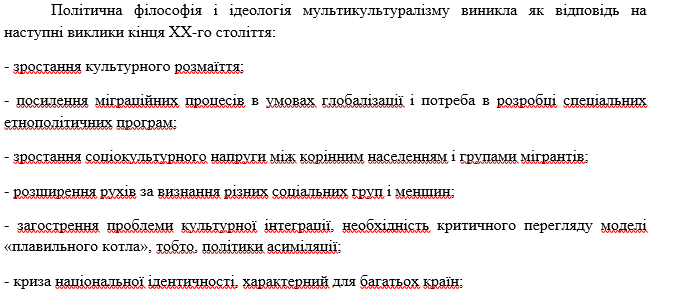 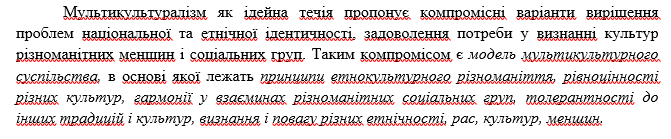 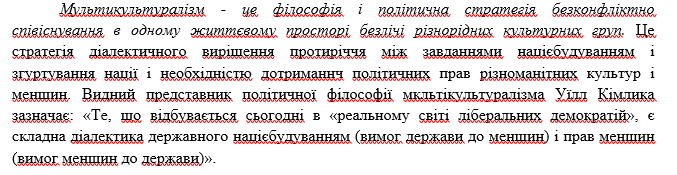 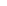 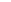 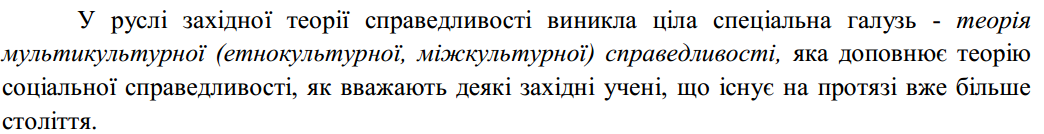 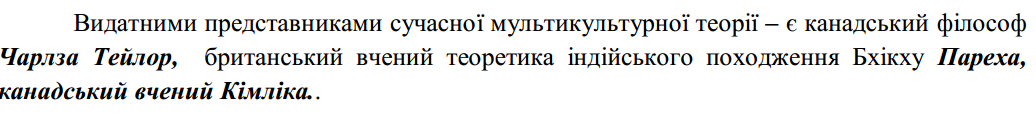 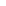 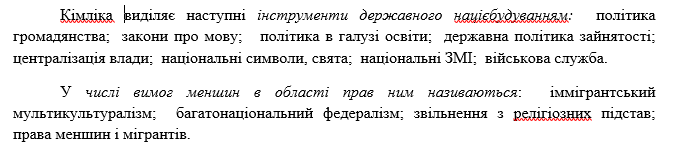 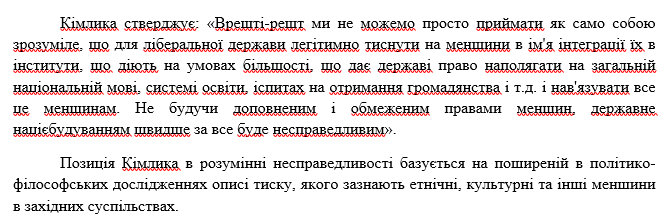 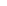 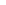 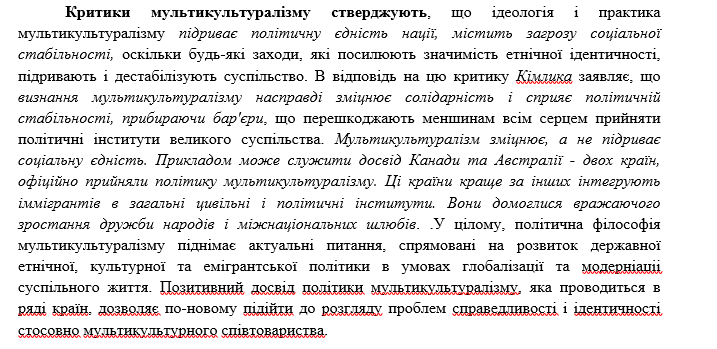 Негативні риси мультикультуралізму

Виклик ідеологічної цілісності держави: неможливо створити єдину державну ідеологію, національну ідею, які б згуртовували суспільство
* Мультикультуралізм нерідко призводить до етнічних конфліктів, етнічною поділу праці, т. Е. Є одним з джерел соціальної несправедливості
* Фактор, який перешкоджає встановленню стабільного демократичного режиму (Р. Даль). Важко здійснити на практиці принцип рівного представництва
* В умовах мультикультуралізму відсутня система єдиних норм, стандартів життя.
Позитивні риси мультикультуралізму

	Мультикультуралізм протиставляється концепції «плавильного котла», де передбачається злиття всіх культур в одну. США просуває цю концепцію, стверджуючи, що на території країни відбувається злиття різних народів і національних культур, в результаті чого формується єдина американська нація.

	Мультикультуралізму - ОДИН ІЗ АСПЕКТІВ ТОЛЕРАНТНОСТІ Толерантність (від лат. Tolerantia терпіння, терплячість, добровільне перенесення страждань) соціологічний термін, що позначає терпимість до іншого світогляду, способу життя, поведінки і звичаїв. Толерантність НЕ рівносильна байдужості. Вона не означає також прийняття іншого світогляду або способу життя, вона полягає в поданні іншим права жити відповідно до власного світоглядом.
ЄВРОПЕЙСЬКИЙ мультилінгвізм.
Співіснування в єдиному європейському суспільстві безлічі мов як атрибутів національних культур.
8 Не можна плутати плюрилінгвізму з мультилінгвізм. Плюрилінгвізму - вживання декількох мов однією людиною (Європейська хартія плюрилінгвізму 2005) мультилінгвізм, в свою чергу, це вживання декількох мов в межах певного соціуму (країни, міста, іншої групи людей)

ПРОВЕДЕННЯ ПОЛІТИКИ ПОШИРЕННЯ МОВ .
Вважається, що кожен європеєць повинен прагнути вивчати і розуміти мови сусідніх європейських країн і за допомогою мови здобувати знання і розуміння інших культур. Рада Європи спільно з Євросоюзом організував Європейський рік мов в 2001 році. 26 вересня святкується Європейський день мов
Особливо гострі проблеми виникають в тому випадку, якщо джерелом мультикультуралізму служить імміграція. 
	Головне завдання мігрантів - успішна адаптація в нових умовах. 
	Головне завдання приймаючого суспільства - правильно вибудувати по відношенню до мігрантів культурну політику, вибрати адекватні методи управління культурою мігрантів.
Поняття і типологія етнокультурної політики.
Етнокультурна політика - сукупність стратегій, способів регулювання відносин між різними етнокультурними групами з метою встановлення і збереження соціальної рівноваги в суспільстві.
Класифікація політичних форм регулювання відносин держави різними етнокультурними групами була запропонована Уіллом Кімлика. Він вважав, що в різних суспільствах залежно від історичних традицій, політичного режиму та інших факторів вибирається той чи інший метод.
Методи усунення та управління відмінностями
Методи усунення відмінностей
Методи управління відмінностями
геноцид
Насильницьке переселення народів
Сецесія (відділення)
насильницька асиміляція
Гегемоністський контроль (СРСР)
Територіальна автономія (кантонизации, федералізація)
Нетериторіального автономія (консоціоналізм)
мультикультурна інтеграція
Типологія мультикультурних суспільств, основою якої служить етнокультурна політика держави в публічній і приватній сферах, була запропонована дослідником - Дж. Рексом.
1-й тип. Політика унітаризму в публічній сфері при збереженні різноманітності в приватній характеризує суспільство, в якому однорідність (рівні можливості і права) в публічній сфері поєднується з мультикультуралізмом в приватній сфері. Це означає, що кожен індивід може мати рівні політичні, економічні, соціальні права і в той же час має право вирішувати «приватні», особисті питання згідно цінностям «своєї етнокультурної групи.
2-й тип. Політика унітаризму в публічній сфері при стимулюванні єдності культурних практик в приватній сфері властива суспільству, в якому рівні можливості в публічній сфері поєднуються з монокультуралізмом в приватній сфері. Приклад - французька модель асиміляції мігрантів.
3-й тип. Общество, в котором неравенство возможностей в публичной сфере сочетается с мультикультурализмом в приватной сфере.
Примером служит ЮАР, где до недавнего времени существовал режим апартеида. Апартеид (раздельное проживание») - наиболее крайняя форма расовой дискриминации -означает лишение и существенное ограничение политических, социально-экономических и гражданских прав какой-либо группы населения, вплоть до ее территориальной изоляции (резервация). Политику апартеида проводило правительство ЮАР в 1949-1990 гг. в отношении ее черного (народ банту) и цветного (смешанного происхождения) населения. При проведении политики апартеида различные этнические группы в разной степени инкорпорированы в государство, в то же время официальная идеология настаивает на том, что каждая группа имеет свою отличную культуру. Кроме апартеида есть другой вариант этого типа этнокультурной политики - модель колониализма.


4-й тип. Общество, в котором существуют неравенство возможностей (дискриминация) в публичной сфере и монокультурализм в приватной сфере. Пример США.
РЕГІОНАЛЬНІ МОВИ І МОВИ етнічної МЕНШИН Всього в Європі налічується близько 60 регіональних мов і мов національних меншин, щодо яких теж проводиться певна політика. 5 листопада 1992 рік, Страсбург - Європейська хартія регіональних мов і мов національних меншин. Вона забезпечує підтримку і захист європейських мов. Європейські держави вважають мови етнічних меншин невід'ємною частиною європейської культурної спадщини